Муниципальное бюджетное общеобразовательное учреждение «Николаевская средняя общеобразовательная школа»МБОУ «Николаевская СОШ»
«Лучшая школьная столовая»
Забота о здоровье – это важнейший труд воспитателя. От жизнерадостности, бодрости детей зависит их духовная жизнь, мировоззрение, умственное развитие, прочность знаний и вера в свои силы.
В.А. Сухомлинский
Школьная столовая
Наша школьная столовая очень хорошая. Там вкусно готовят. Когда я вижу там еду, то у меня текут слюнки. Когда я ем, то никуда не спешу и ем медленно, чтобы почувствовать весь вкус блюда. Когда жарят котлетки стоит такой аромат, что не могу устоять… Повар готовит очень вкусно. 
Мне очень нравится наша школьная столовая!
Обучающийся 2-го класса.
Школьная столовая
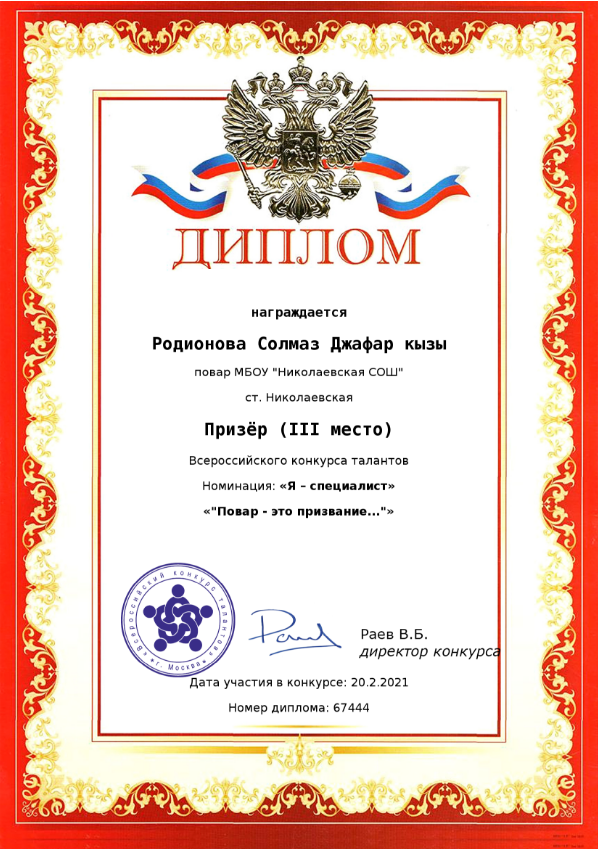 Школьная столовая
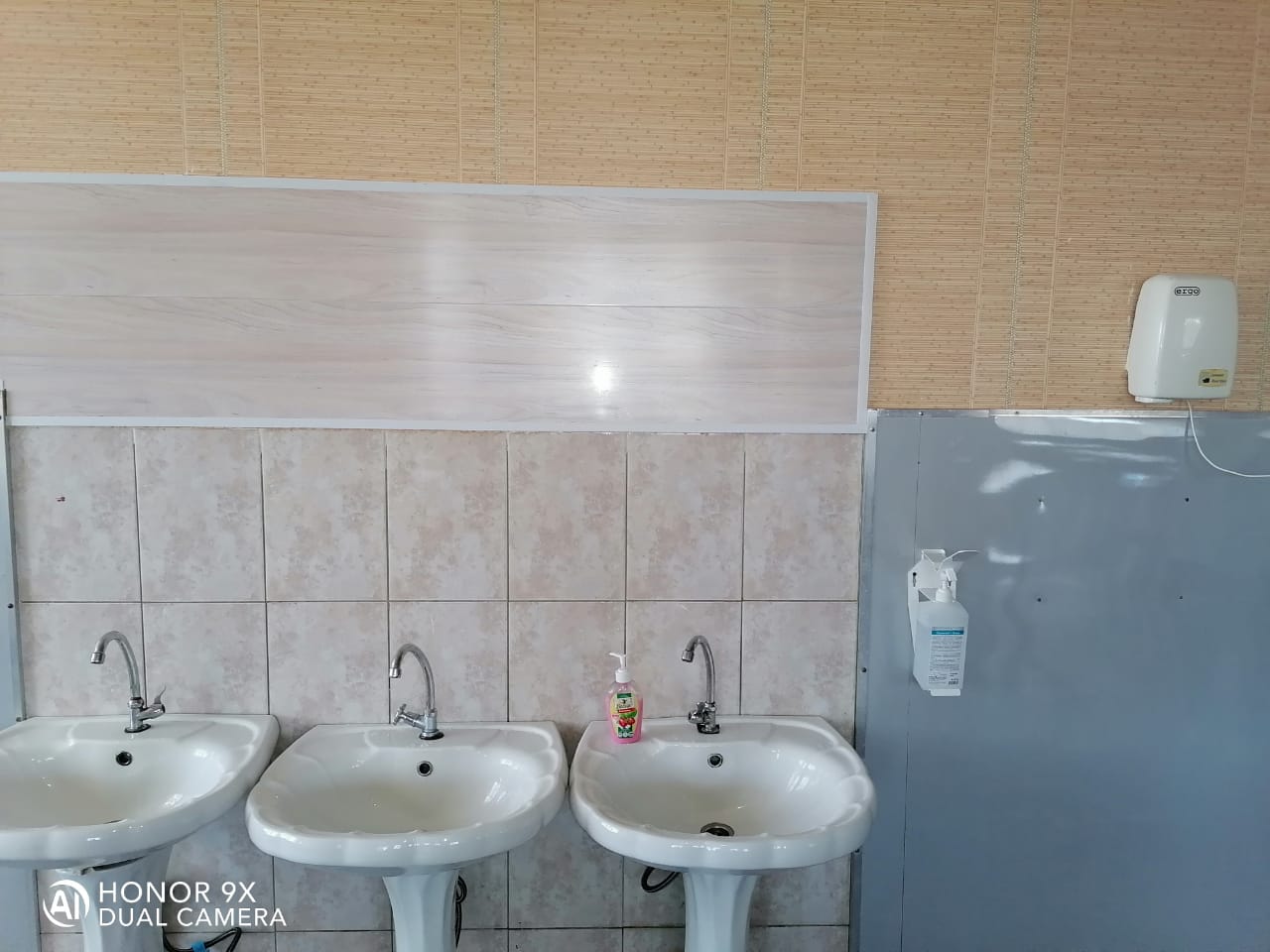 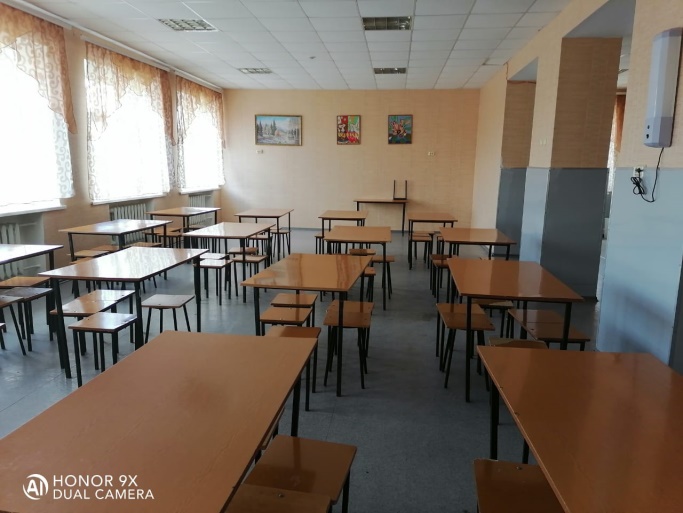 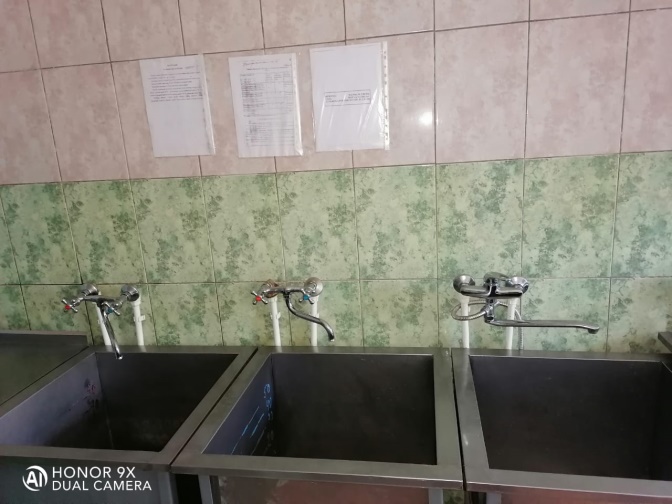 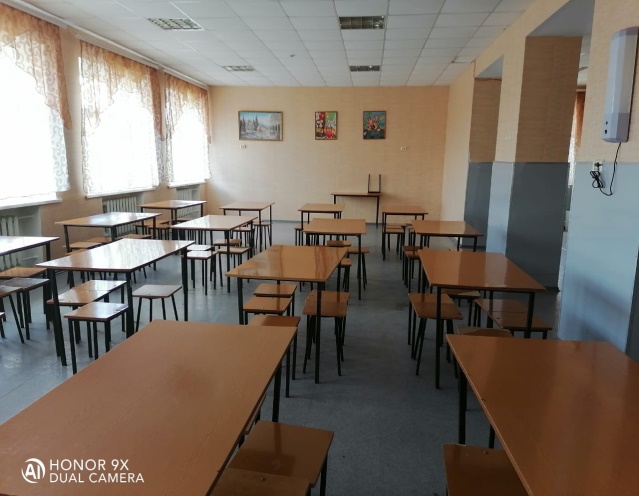 Школьная столовая
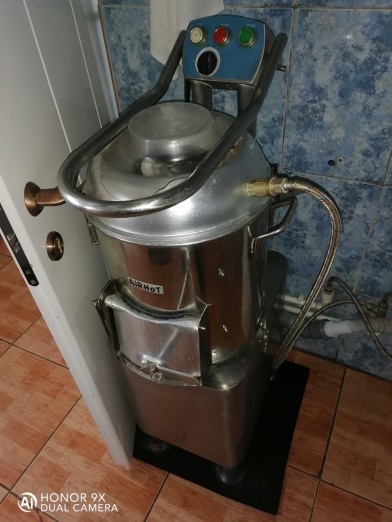 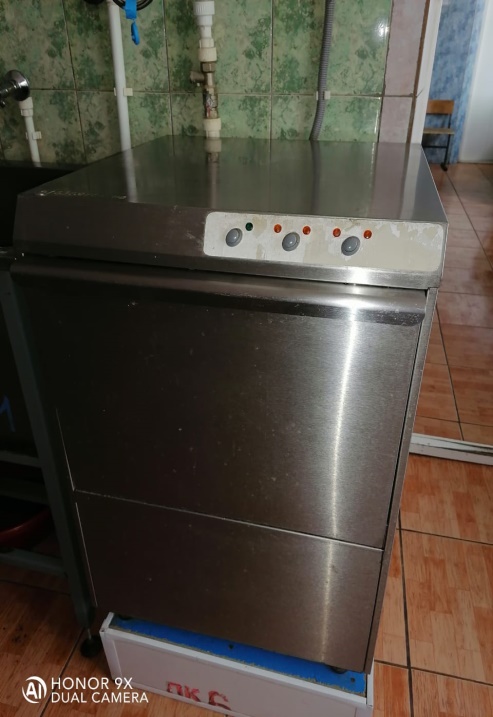 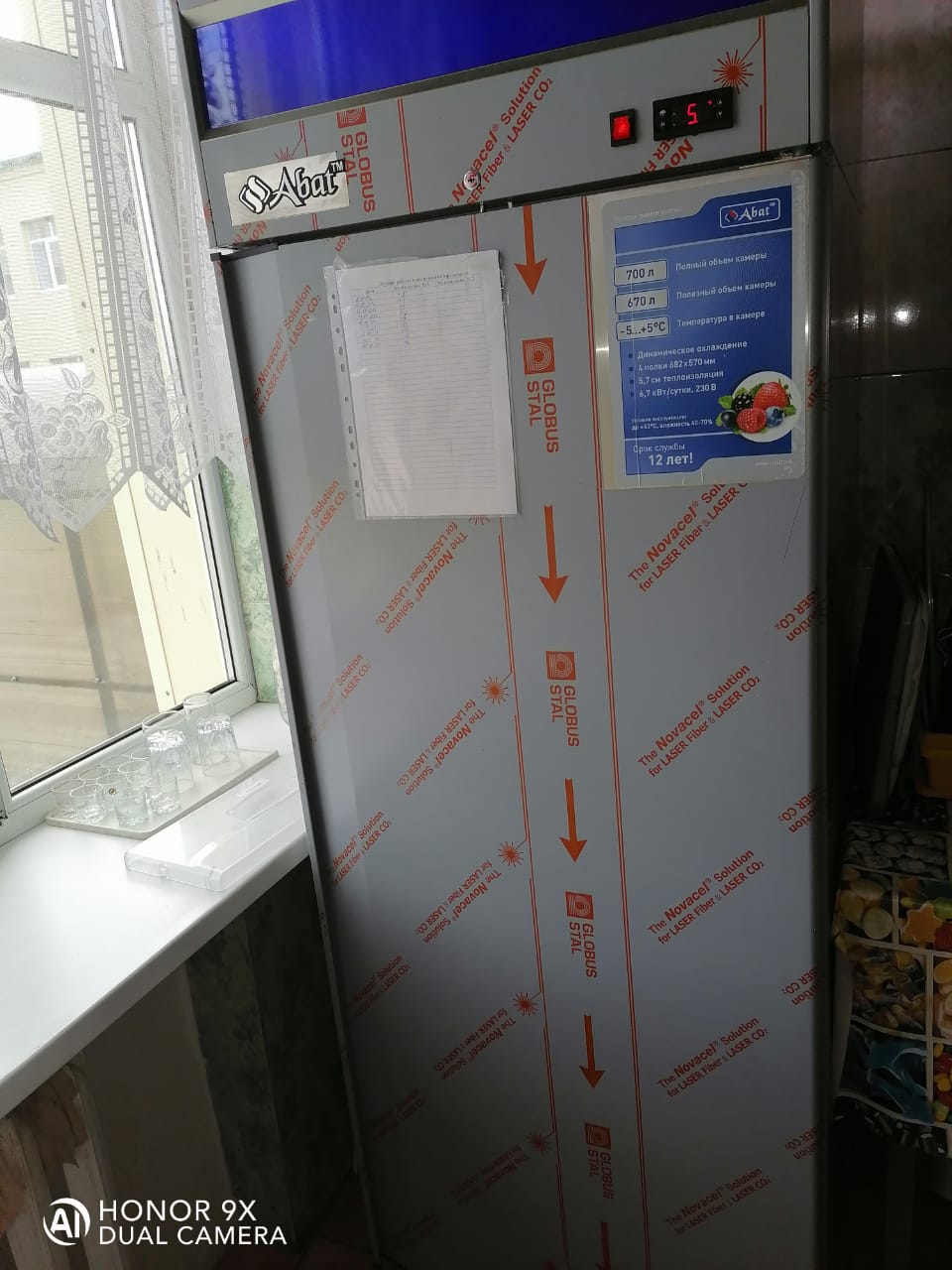 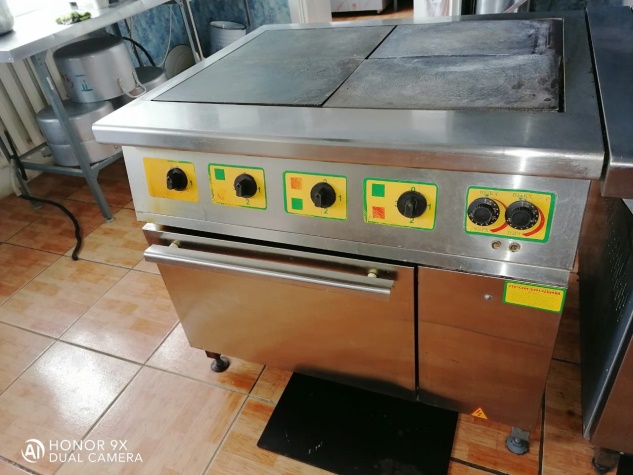 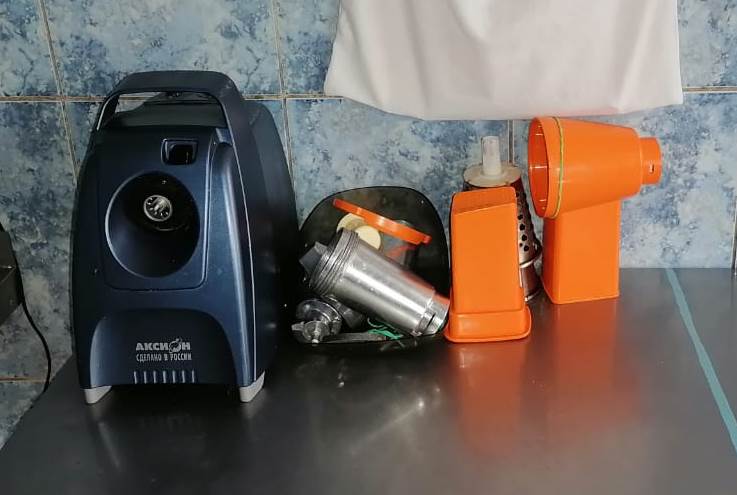 Школьная столовая
Питание – один из факторов среды обитания, оказывающий непосредственное влияние на формирование здоровья детей и подростков.
Школьная столовая
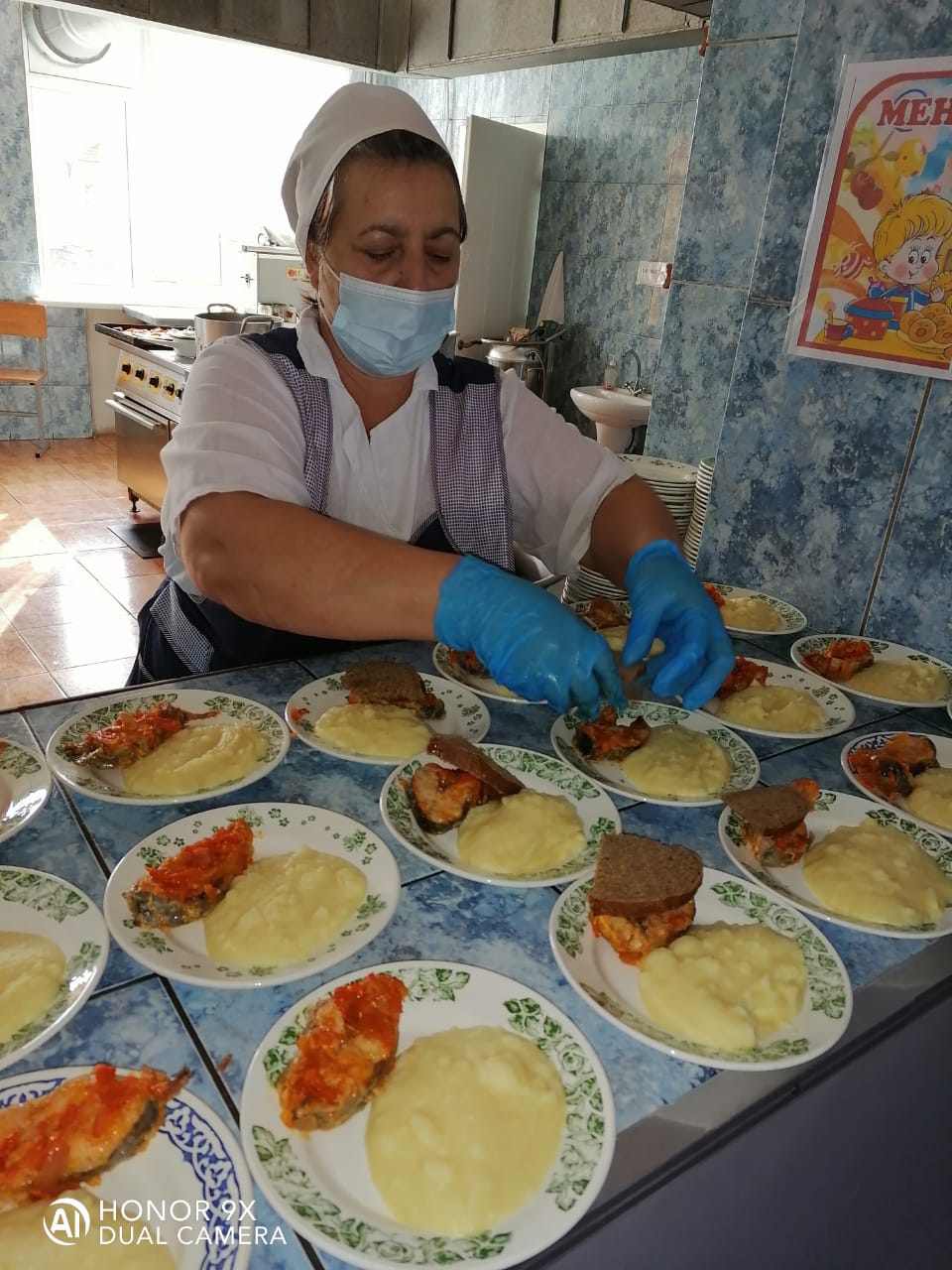 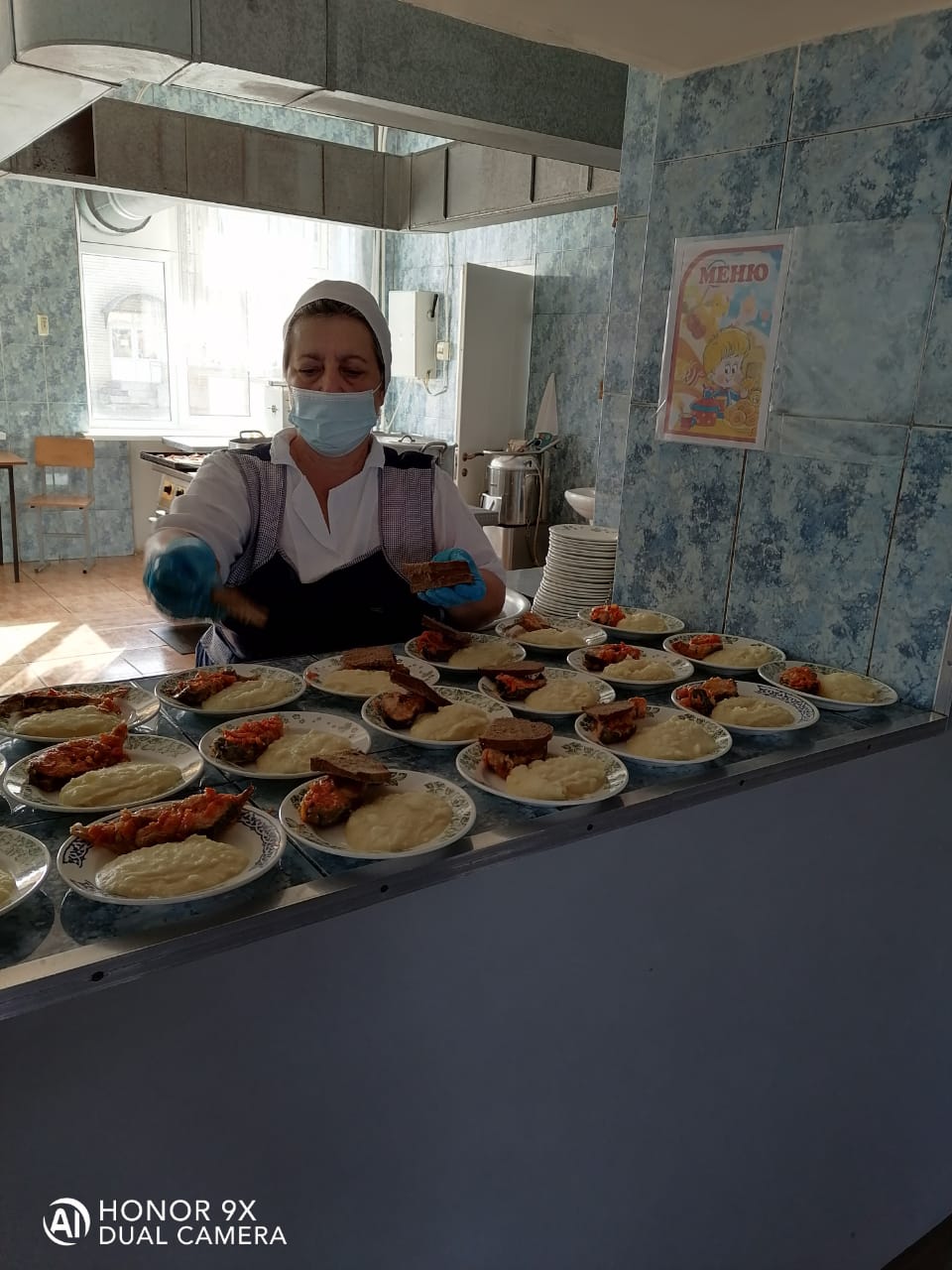 Родионова 
        Солмаз Джафар кызы
Школьная столовая
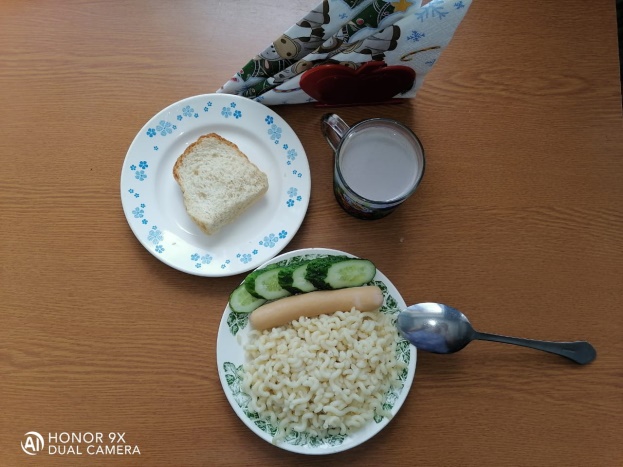 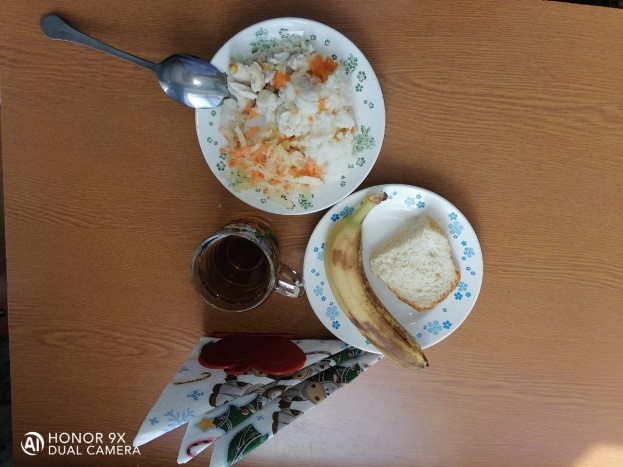 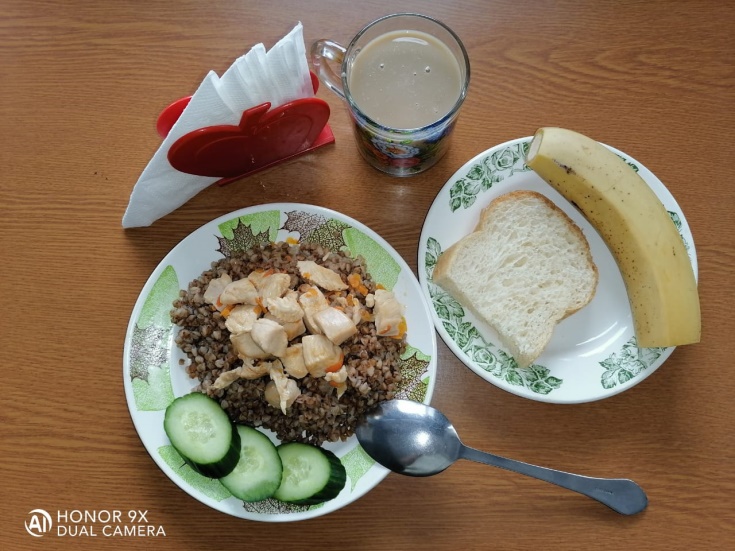 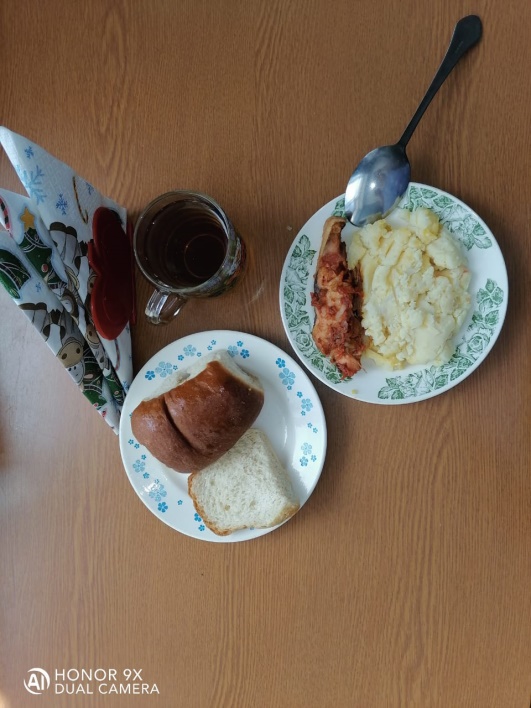 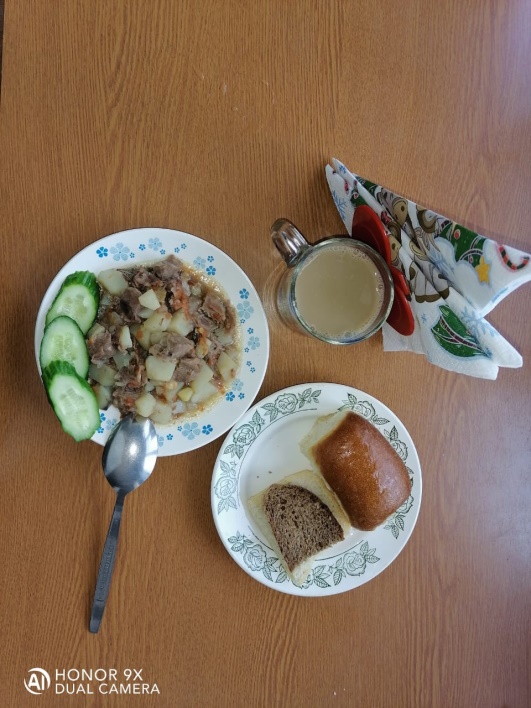 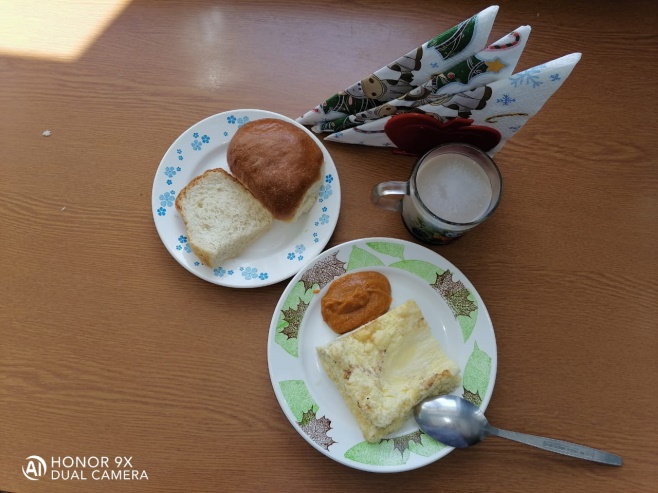 Школьная столовая
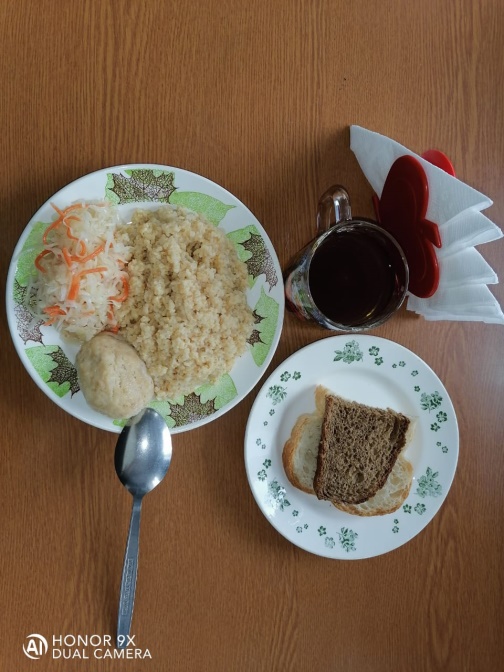 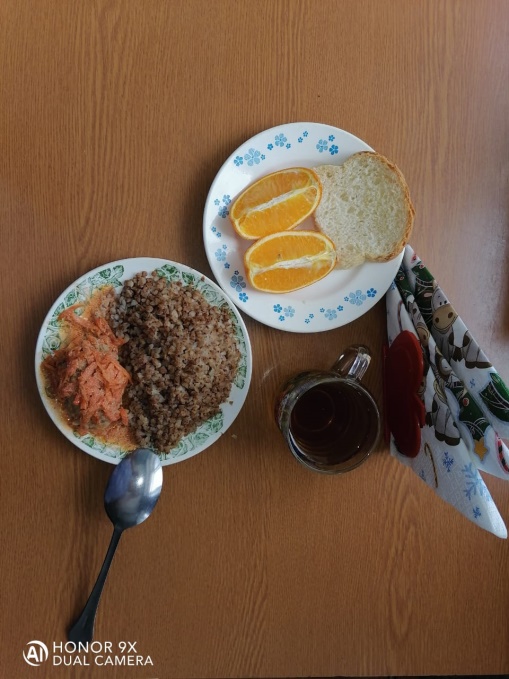 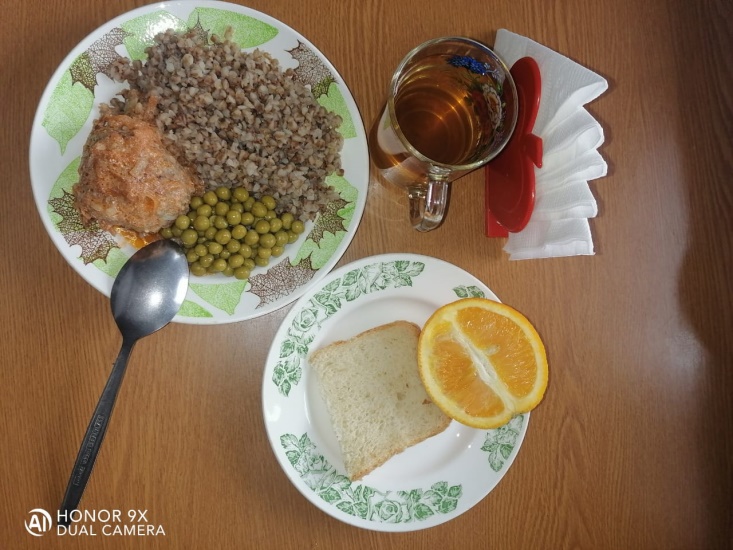 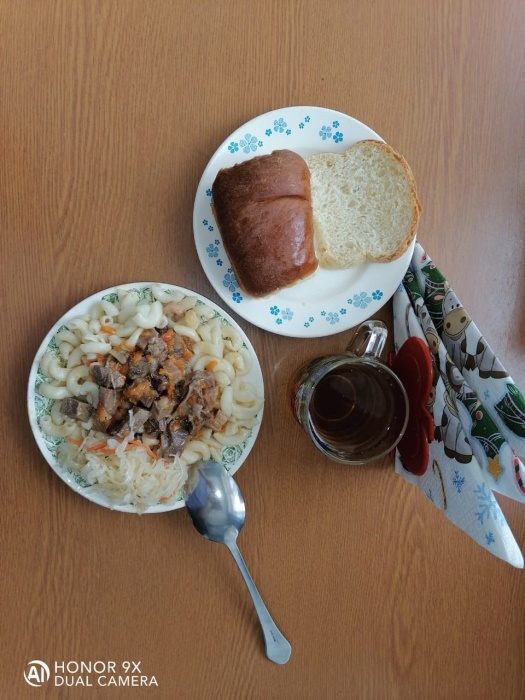 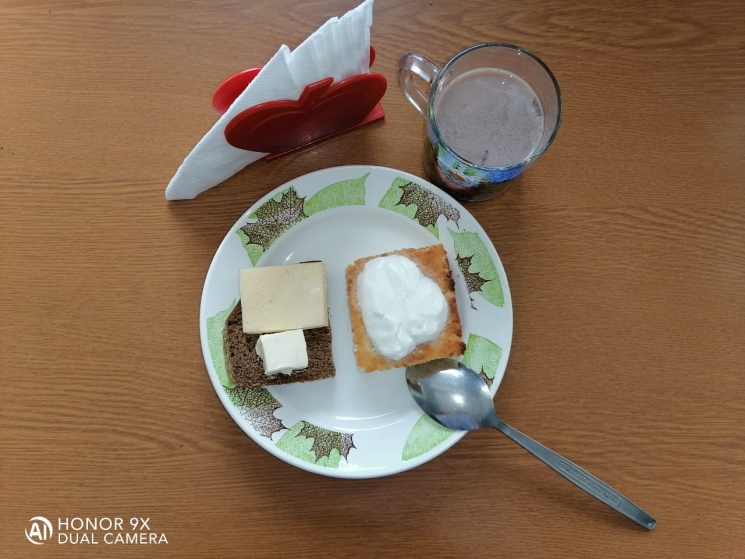 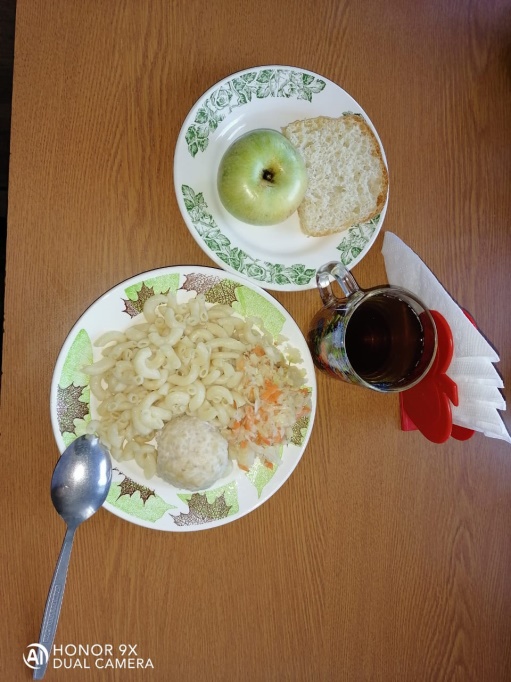 Спасибозавнимание!